RAZMERE PO OKUPACIJI
Ob okupaciji Slo niso imeli enotnega vodstva in programa, po katerem bi se lahko organizirali. Marsikdo je bil po neuspešnih akcijah jugoslovanske vojske prepričan, da se proti okupatorjevi vojaški sili ne more nič in da je najbolje počakati in se izmikati odločitvam, ki bi lahko škodile.
Nekateri slo politiki (najpomembnejši Miha Krek – od leta 1941 vodja SLS) so s kraljem zbežali v London. 
Krek je vodil slovenski del vlade in s svojimi odločitvami vplival na meščanske politike, ki so ostali doma. Ti so bili prepričani, da narodu naredijo najmanj škode, če delajo tako kot jim rečejo.
Programi meščanskih politikov
Vojna ogrozi obstoj slovenskega naroda.
Ozemlje okrnjeno že pred vojno, je bilo razdeljeno na 3 okupatorje.
Vsak od njih na svojem območju začne z raznarodovanjem.
Slo nebi več obstajali, če bi se nadaljevalo kot se je začelo spomladi 1941.
Vse stranke so se tega zavedale, čeprav so na to gledale različno.
Stranke politične desnice(tam so prevladovali politiki SLS) so se zavzemale za taktiziranje z okupatorjem in s tem naj bi dosegli, da bo popustljiv do Slovencev.
Hotele so počakati na preobrat v vojni in potem napasti sovražnika, po vojni pa obnobiti Jugoslavijo.
Člani so upali, da bo prišlo do obračuna med komunizmom in nacizmom in da bi bil komunizem poražen.
Slovenski liberalci so se zavzemali za ohranitev Jugoslavije kot kraljevine. 
Nekateri so sodelovali na strani četnikov(ostanki jugoslovanske vojske pod vodstvom kralja)
Tudi oni so čakali na razplet vojne.
Slovenski politiki v Londonu, voditelji SLS in posamezni člani liberalne stranke so zaveznike opozarjali na položaj Slovencev.
Po razpadu Jugoslavije skupina emigrantov sestavi svoj narodni program za povojni čas.
Z njim zahteva združeno Slovenijo.
Marko Natlačen
Zavzemal se je za to, da bi bilo slovensko ozemlje združeno pod enim samim, nemškim, okupatorjem in da bi Slovenija dobila podoben položaj, kot ga je imela Slovaška.
To ureditev je predlagal nemškemu poveljstvu v Celju.
Njegovega predloga niso hoteli niti poslušati.
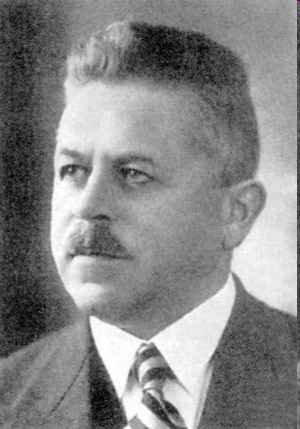 Konzulta pri Mussoliniju
Konzulto so ustanovili Italijani.
To je skupina slovenskih politikov in gospodarstvenikov.
Sodelovala naj bi pri upravljanju Ljubljanske pokrajine.
V začetku junija 1941 se je šla poklonit Mussoliniju.
Do sodelovanja pa ni nikoli prišlo.
Oblast v Ljubljanski pokrajini so Italijani izvajali sami.
Osvobodilna fronta
26.4.1841 so levo usmerjene politične skupine ustanovile Protiimperialistično fronto slovenskega naroda.
Ob napadu Nemčije na SZ se je preimenovala v Osvobodilno fronto(OF) slovenskega naroda.
Ustanovne skupine so bile:
KPS, demokratično usmerjeni del liberalnega telovadnega društva Sokol, krščanski socialisti in napredni kulturni delavci.
Zagovarjala je takojšen odpor proti okupatorjem, ki naj bi bil osnova za združitev vseh Slovencev po načelu samoodločbe.
Zahtevala je lastno vojsko.
Z ustanovitvijo poveljstva partizanskih čet prevzame vodenje oboroženega odpora na Slo.
OF prepove boje proti okupatorju.
Poleti 1941 OF ustanovi Varnostno obveščevalno službo (VOS)
Odgovorna je bila za odkrivanje in kaznovanje tistih, ki so se odločili da bodo pomagali okupatorju.
Imenovali so jih narodni izdajalci(izdajali položaje partizanskih enot in pomagali okupatorju pri iskanju tistih, ki so delali za OF)
Žrtve bili tudi tisti, ki so bili le nasprotniki komunzima.
Člani KPS so v OF zagovarjali misel o prevzemu oblasti po sovjetskem vzoru.
KONEC